Joseph haydn
Életműve
Készítette: Mócsánné Nagy Ágnes
Rohrauban született 1732-ben
Tanulmányai
Apja bognármester volt, ám kiválóan játszott hárfán, 17 gyereke közül Joseph volt a legidősebb.
Első iskolája: egy másik városban iskolamester rokonuk tanította.
A mester Önéletrajzából
„Megboldogult apám bognármester volt, Harrach gróf jobbágya, a zenének természettől fogva igen nagy kedvelője. Hárfázott, anélkül hogy egyetlen kottafejet ismert volna, én meg ötéves fiúcska koromban rendre utána énekeltem egyszerű, kurta darabjait. Ez késztette apámat arra, hogy Haimburgba adjon, az ottani rokon iskolamesterhez, hogy nála a zene alapelemeit, a fiataloknak szükséges többi dolgokkal egyetemben elsajátítsam. A mindenható Isten (mérhetetlen kegyeiért egyedül neki vagyok adósa), kivált a zenében oly könnyedséggel áldott meg, hogy hatodik évemben már teljes biztonsággal énekeltem a miséket a kóruson, s zongorán meg hegedűn is játszottam valamelyest.”
Az István-templom kórusiskolájában tanult
„Hétesztendős koromban a Haimburgon átutazó Reutter karnagy úr véletlenül hallotta gyenge, de kellemes hangomat. Azonnal magához vett a [bécsi] muzsikusházba, ahol az éneklés tudománya mellett igen jó mesterektől zongorát és hegedűt tanultam. A Stephanskirchében és az udvarnál egyaránt nagy sikerrel énekeltem a szopránszólamot 18 éves koromig, amikor végül is elvesztettem a hangom.„
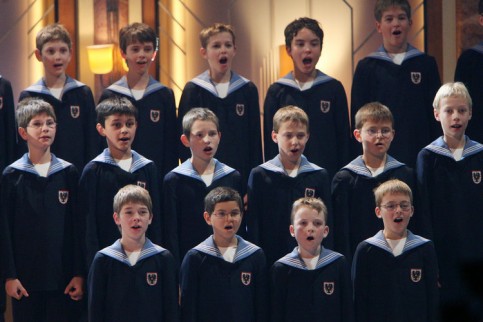 A Szent István dóm ma
Hangja mutálása miatt kitették a kórusból, Bécsben, alkalmi munkákból élt
Eszterházy „Pompakedvelő” Miklós herceg szolgálatába állt
A fertődi kastély
A kastély éjjel
A herceg udvari muzsikusa, majd zeneszerzője lett
Haydn munkaszerződése
A kismartoni kastély Haydn-terme ma
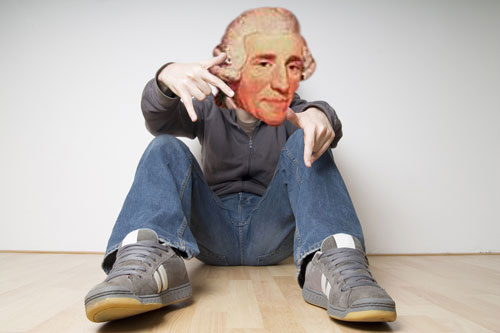